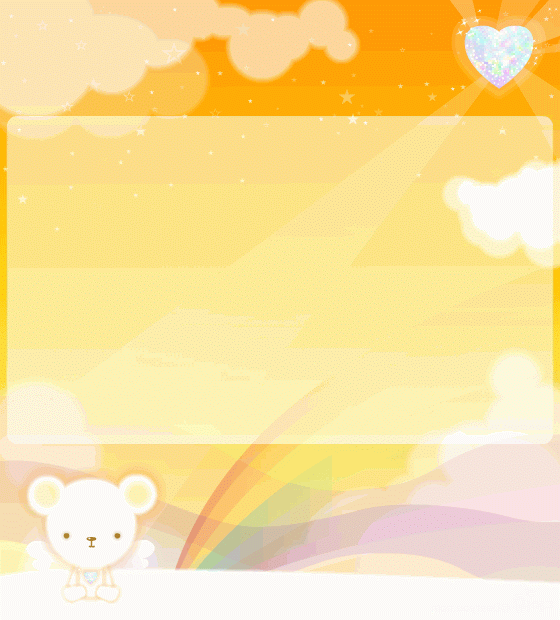 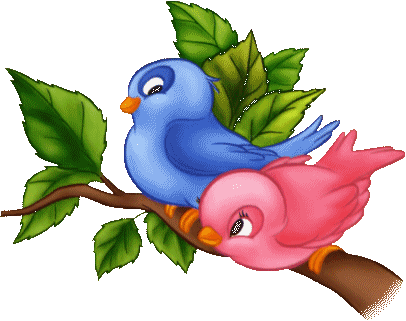 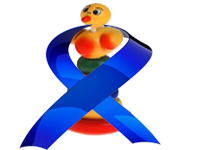 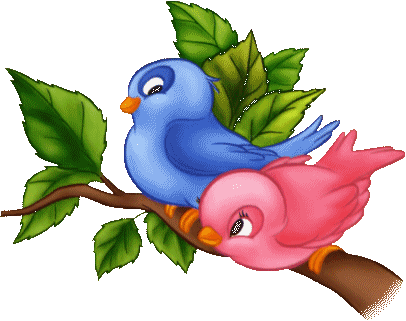 СИНЯЯ ЛЕНТА АПРЕЛЯ
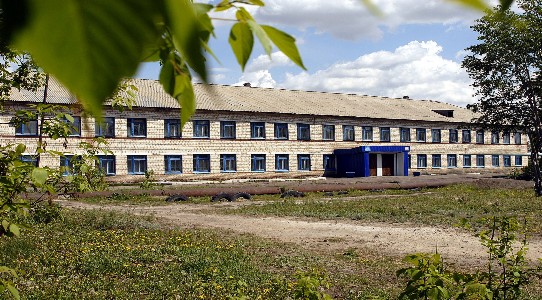 МБОУ СОШ № 3
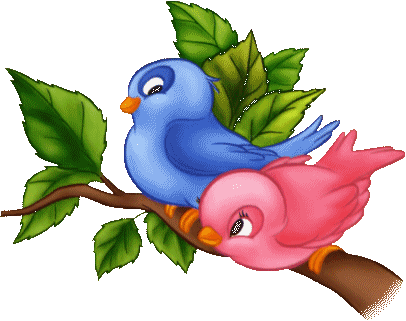 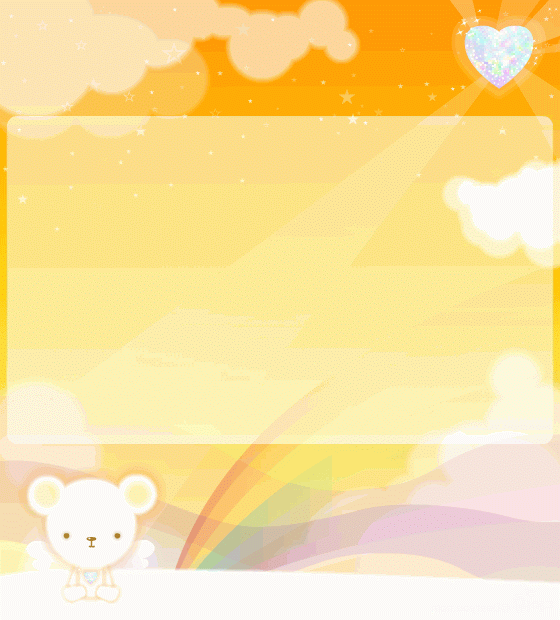 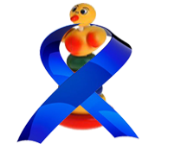 КЛАССНЫЕ ЧАСЫ ,ВСТЕЧИ С РОДИТЕЛЯМИ
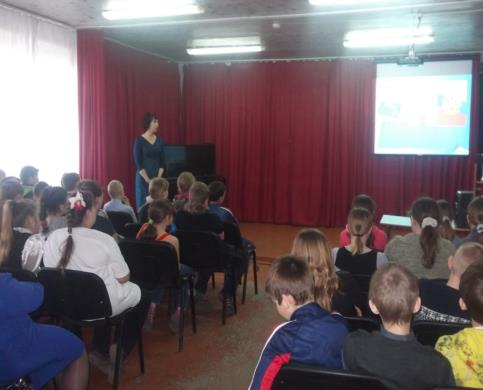 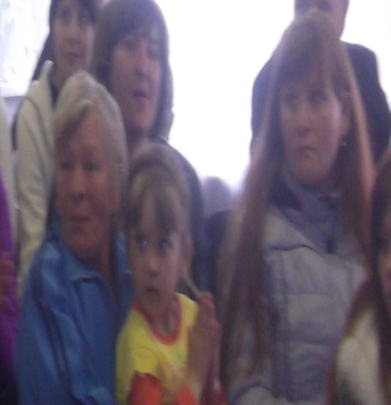 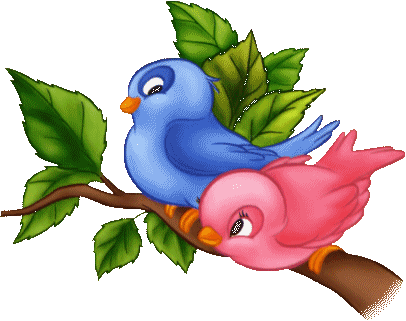 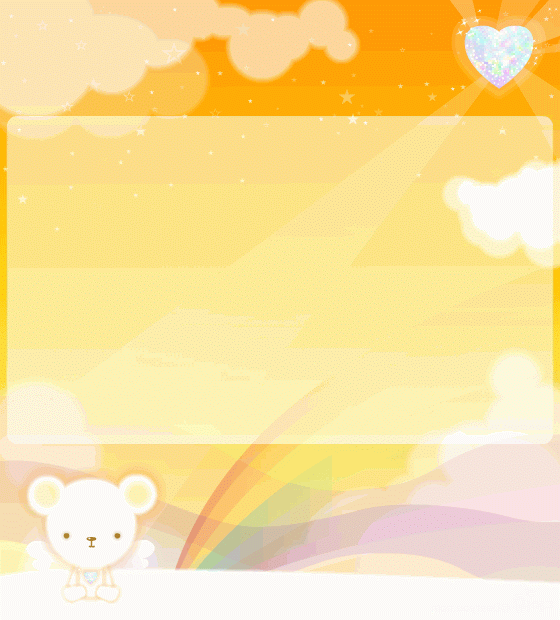 Готовим  листовки, буклеты…
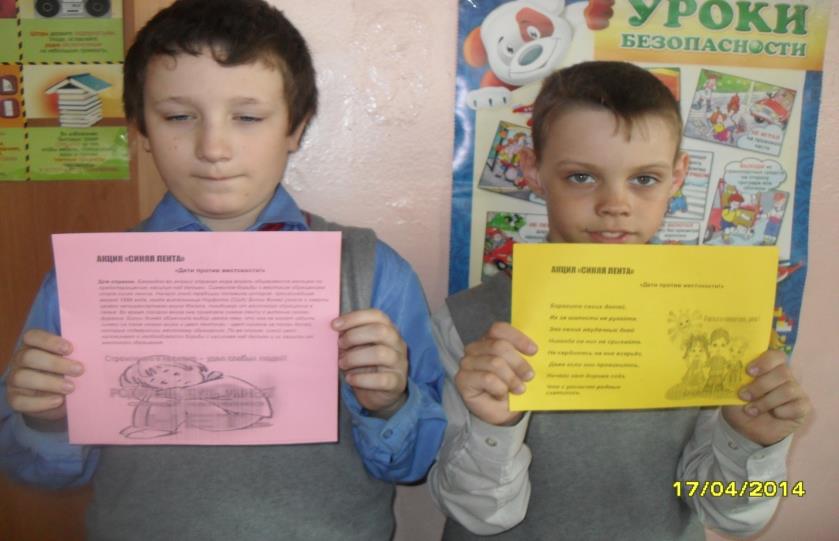 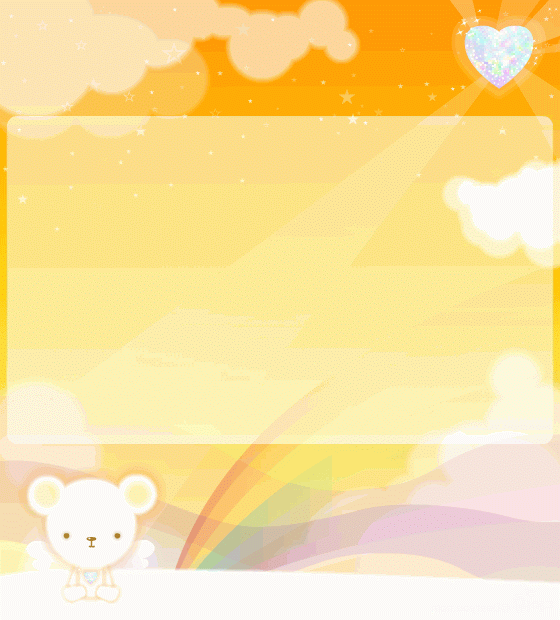 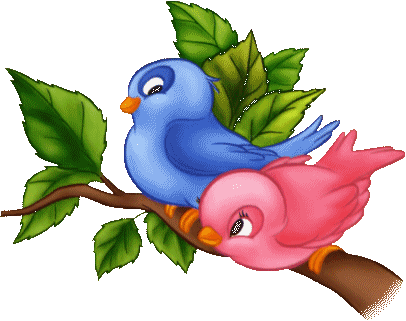 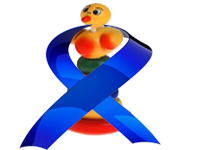 Лозунги…
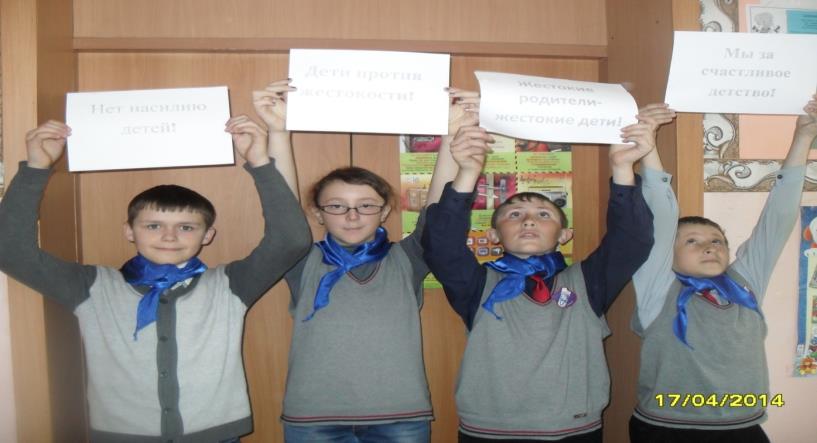 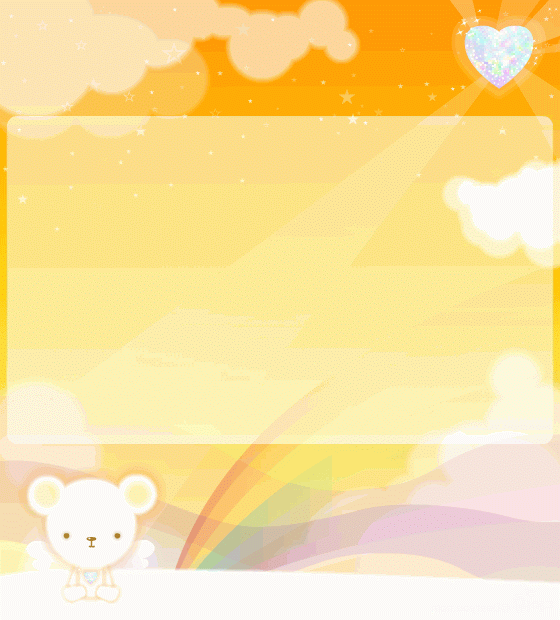 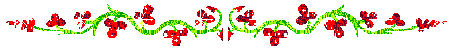 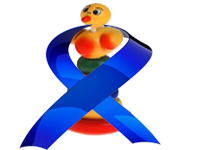 Готовим ленточки..
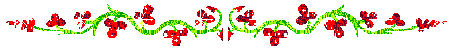 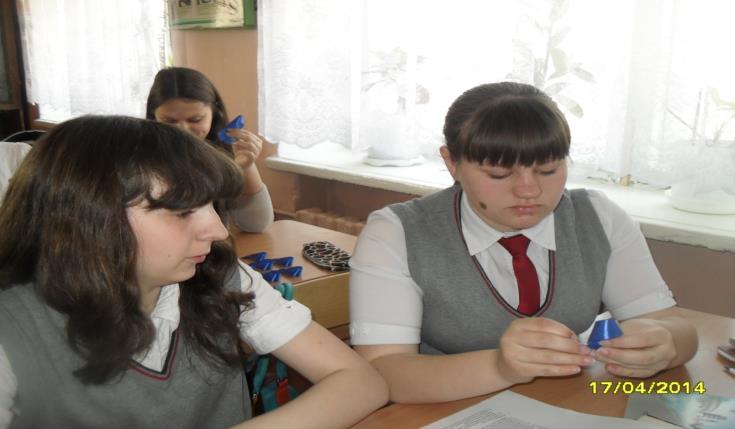 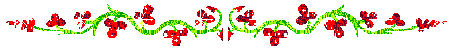 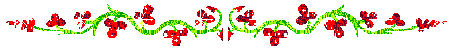 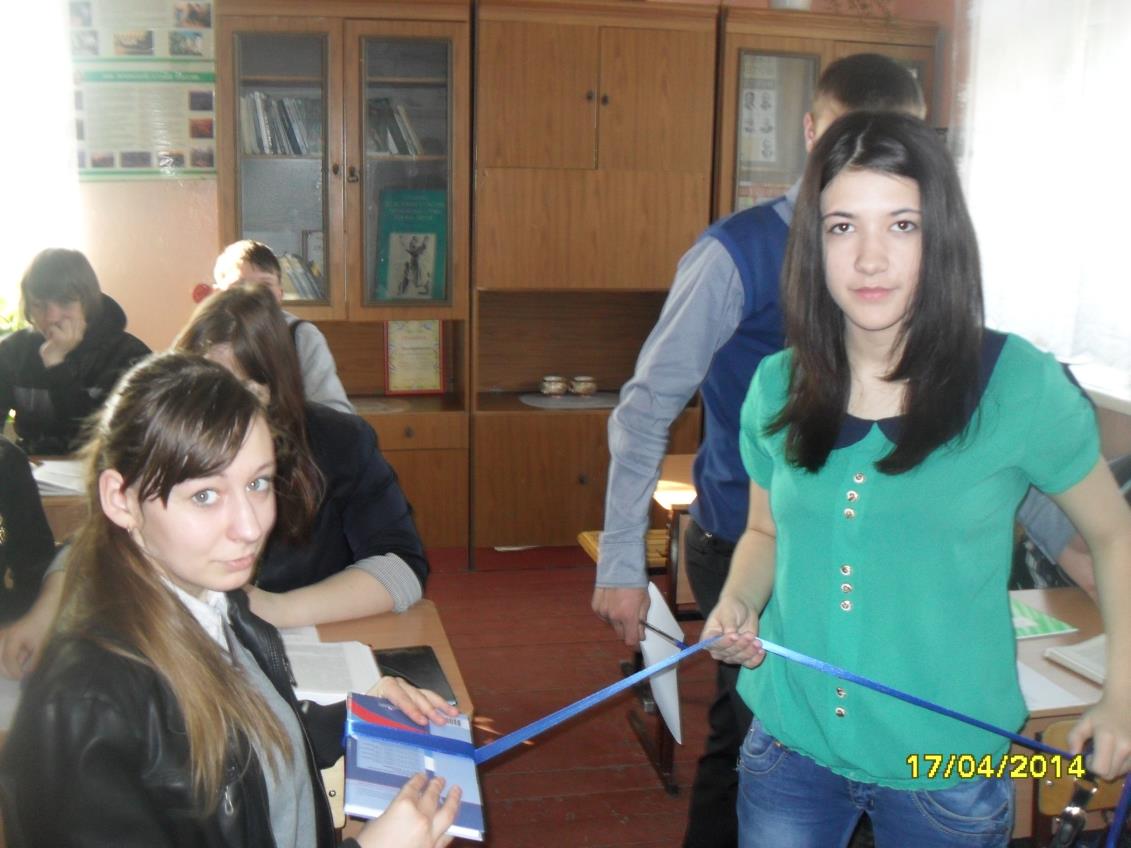 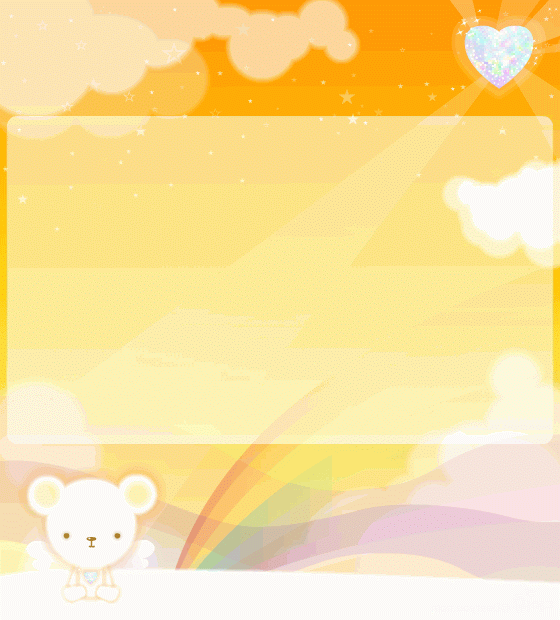 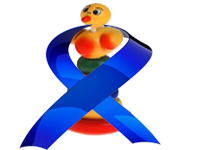 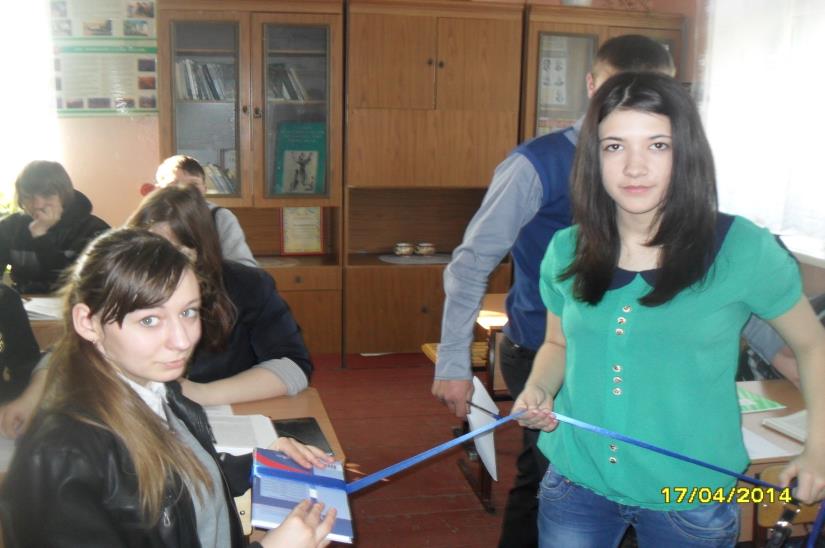 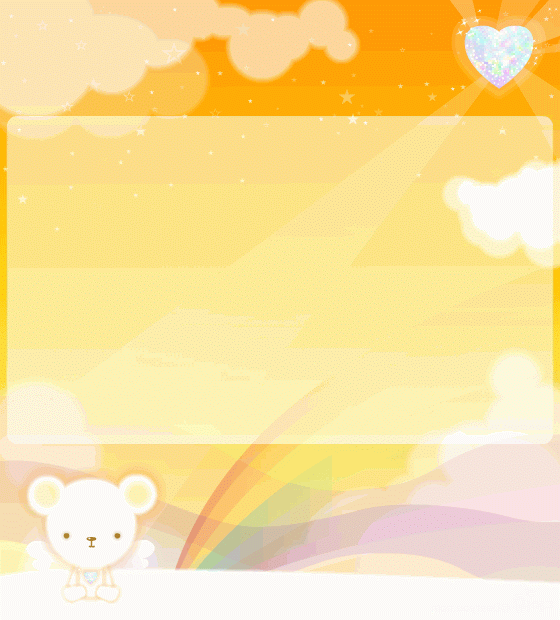 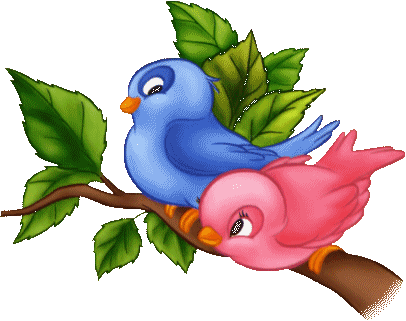 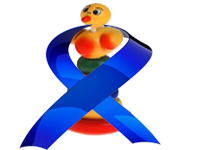 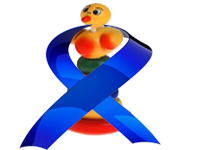 Лозунги…
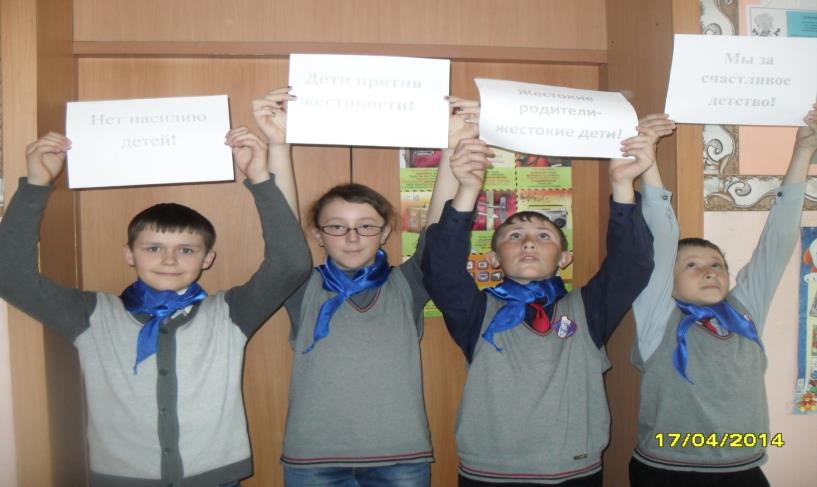 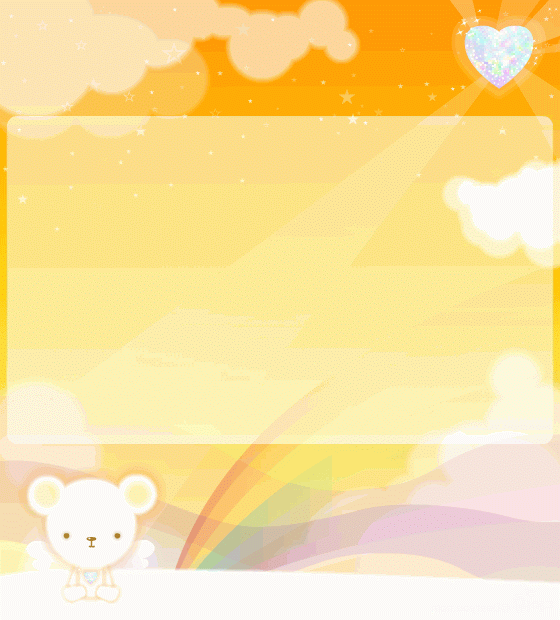 Наша агитбрида 
 (учащиеся 6-х классов)
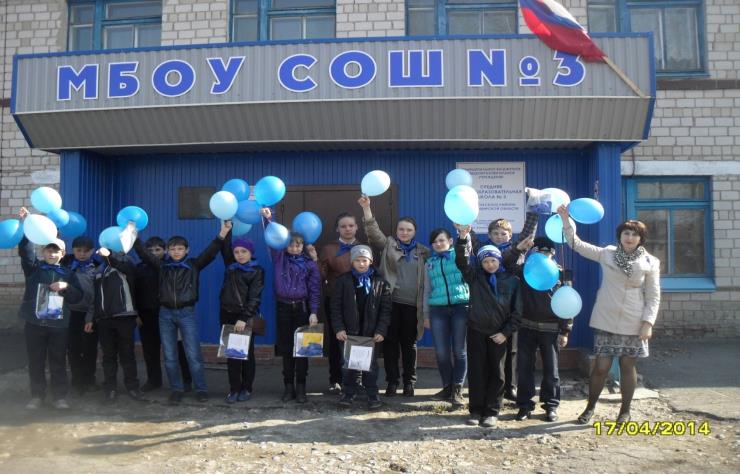 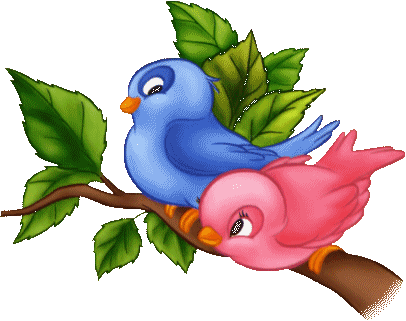 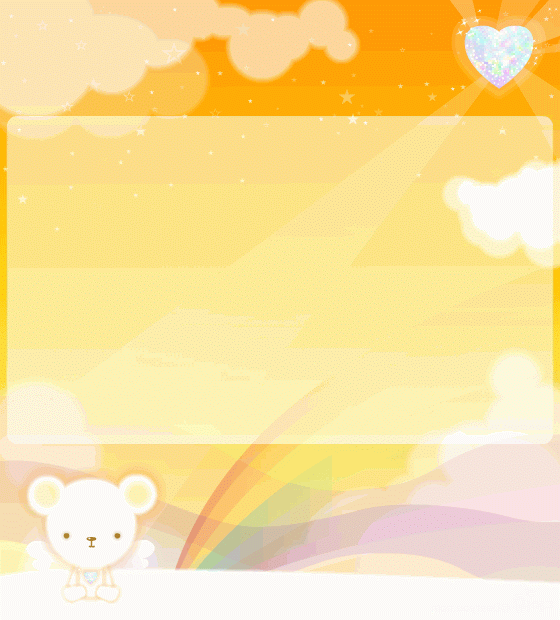 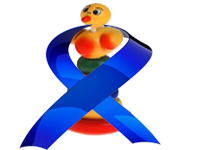 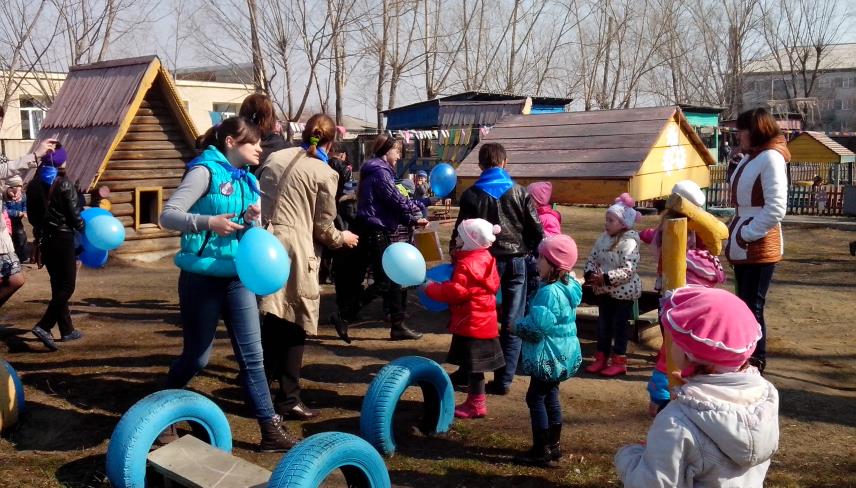 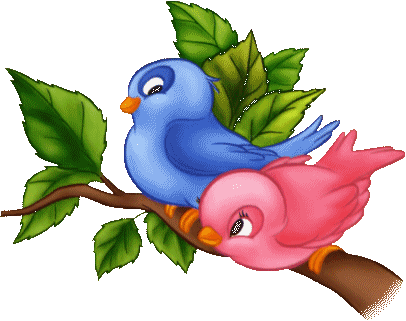 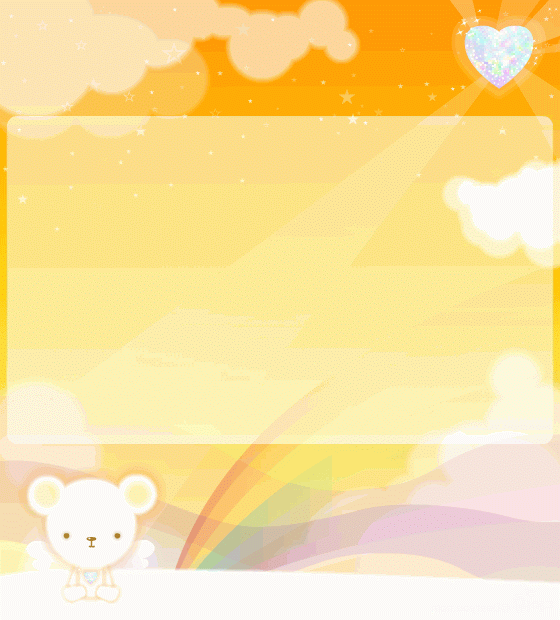 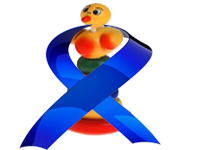 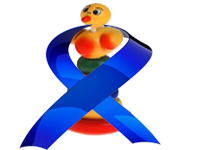 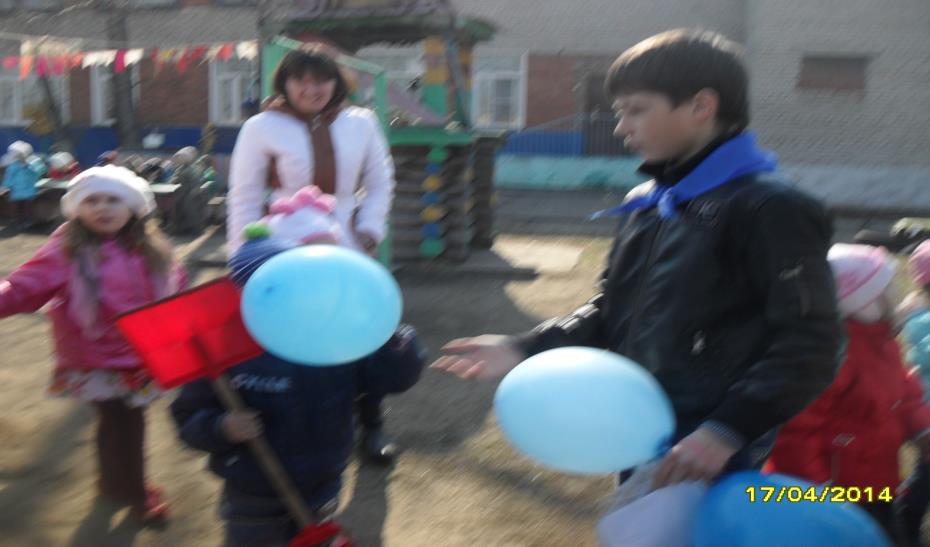 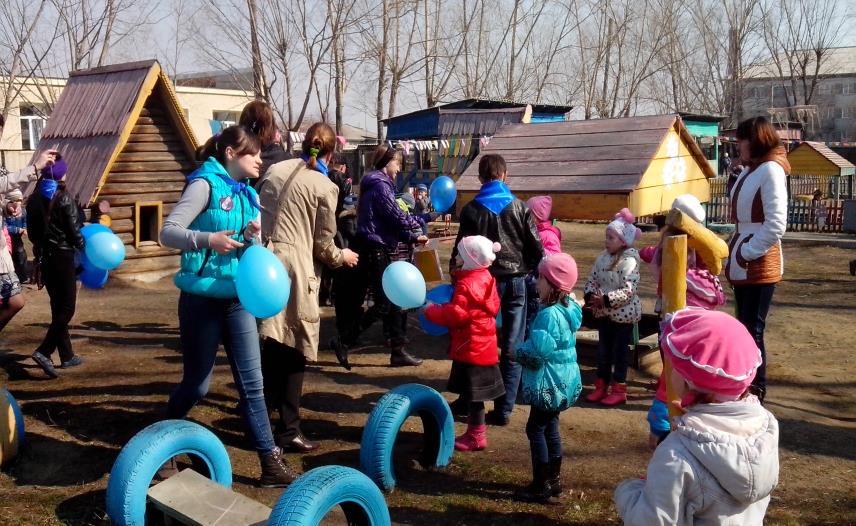 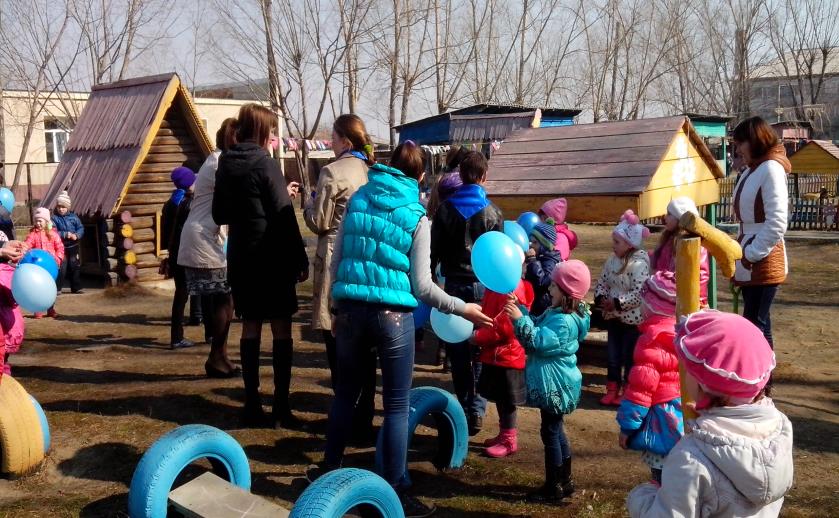 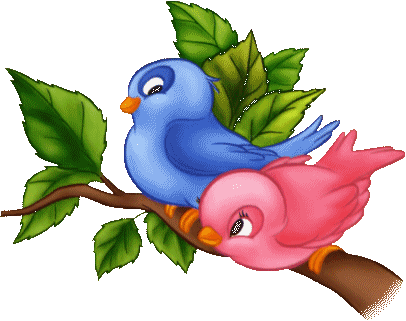 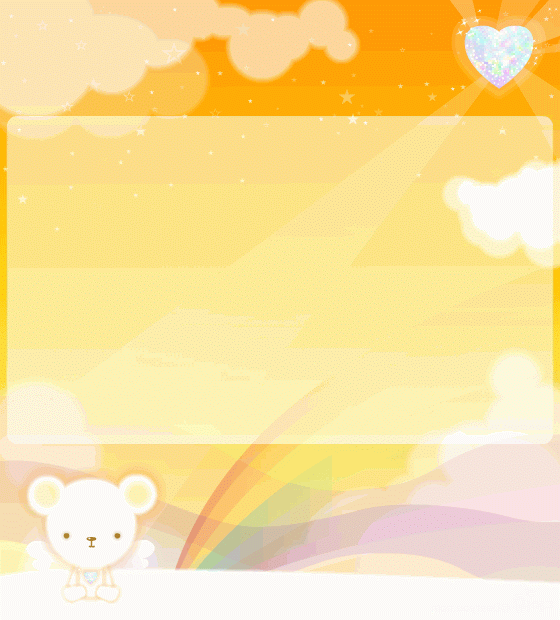 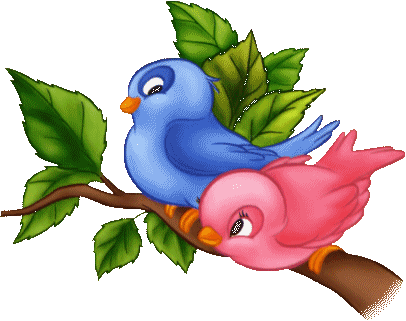 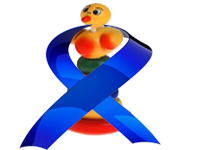 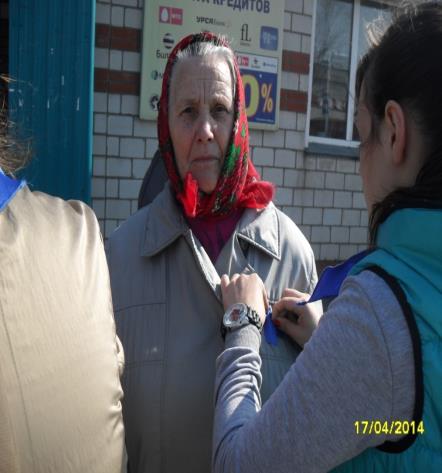 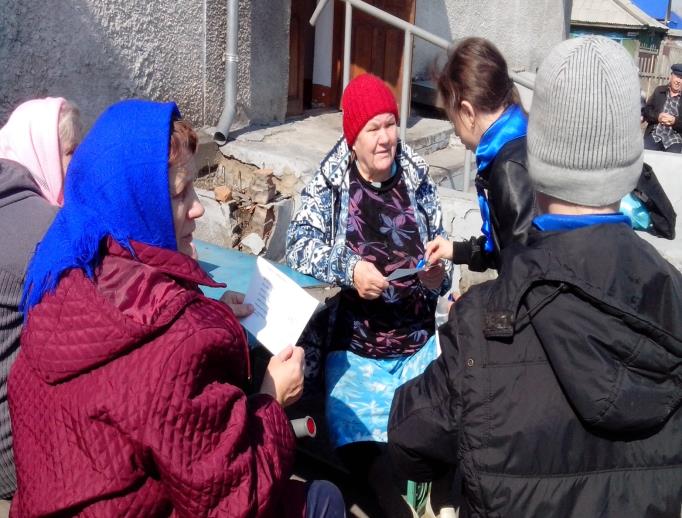 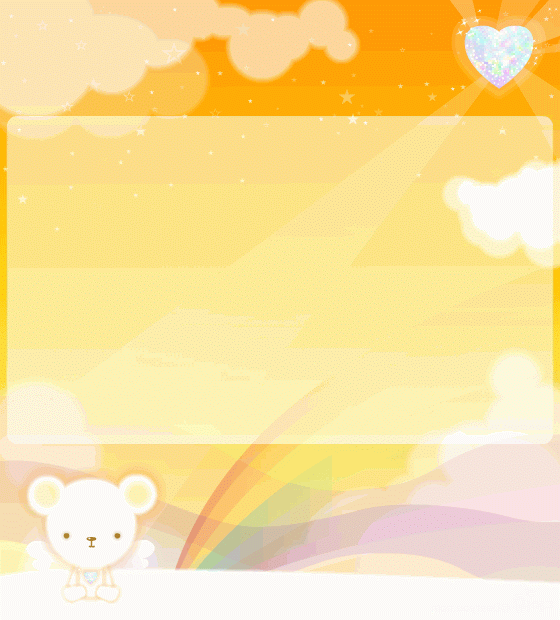 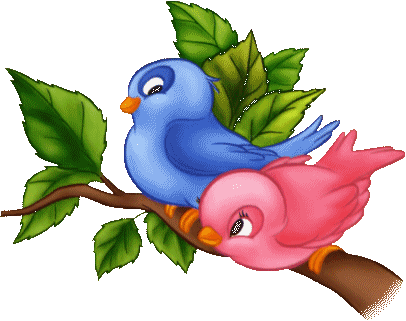 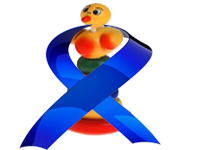 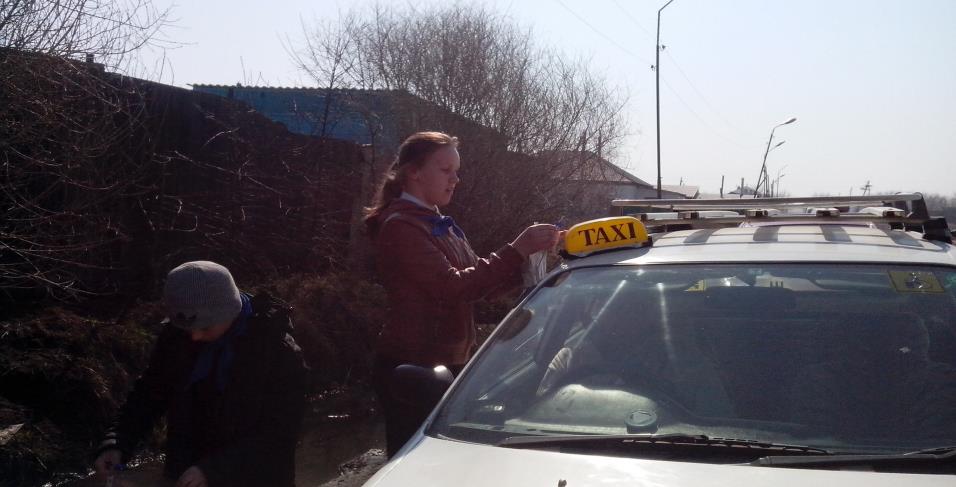 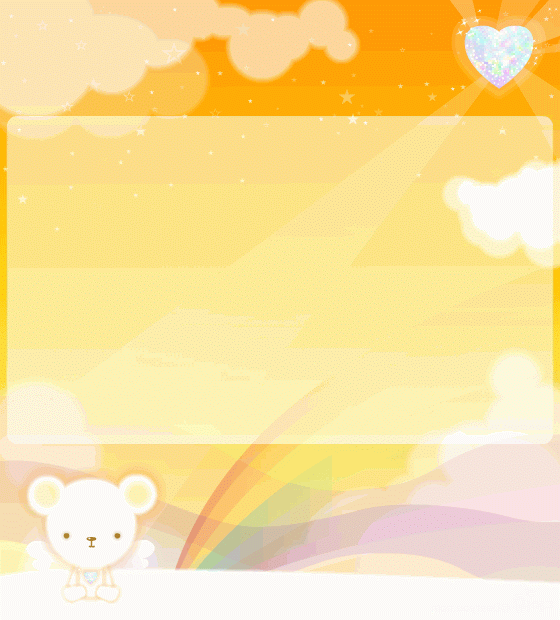 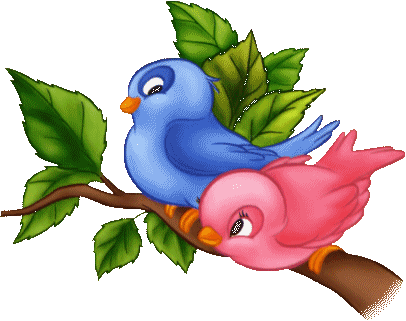 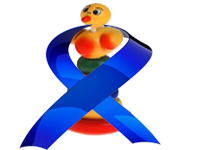 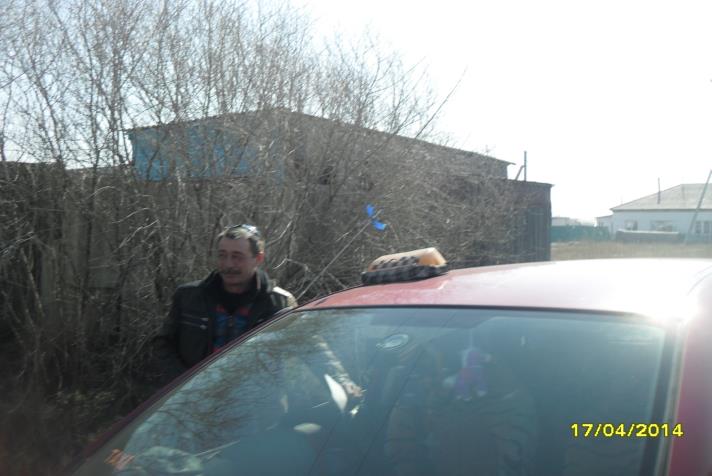 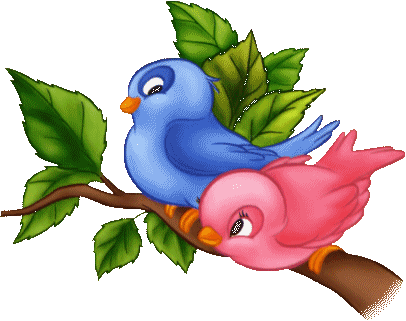 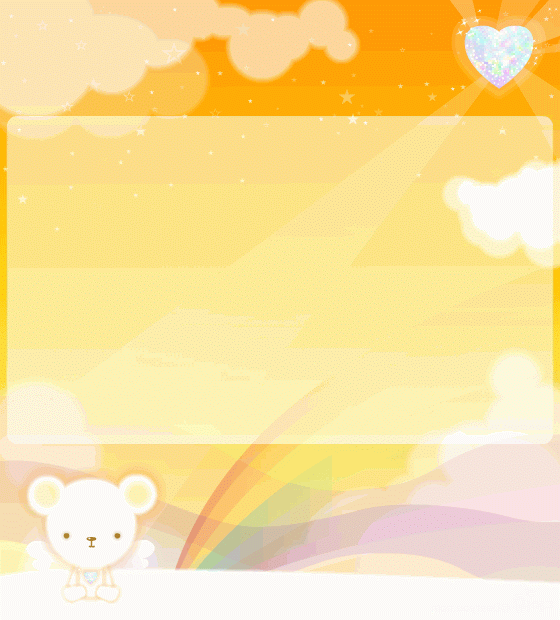 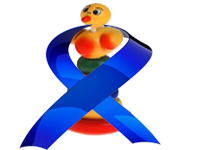 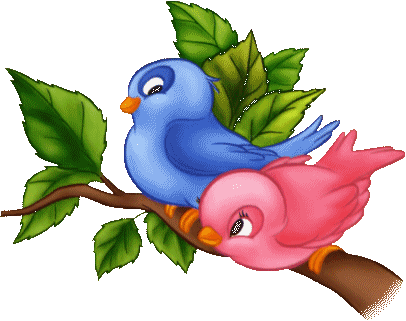 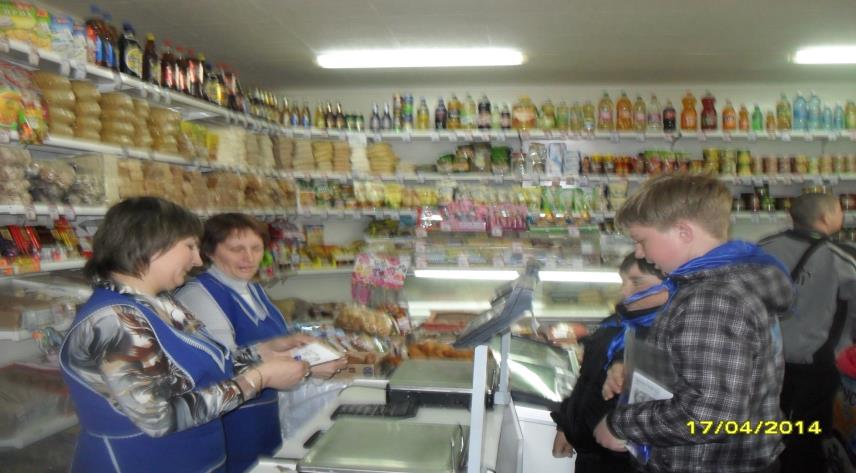 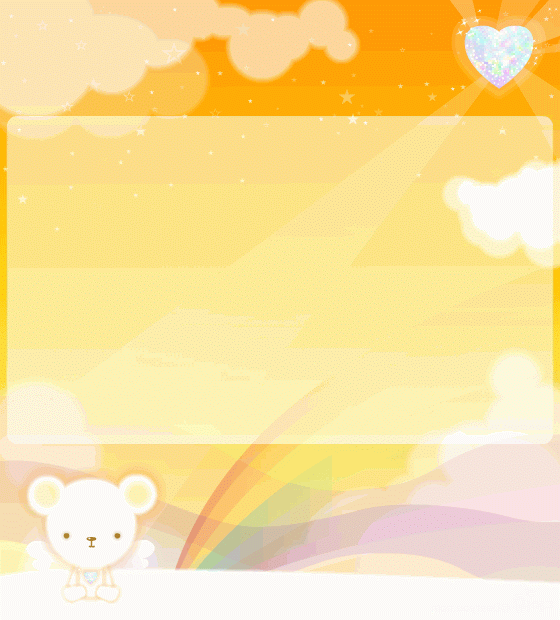 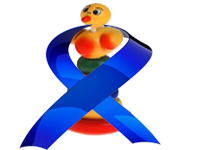 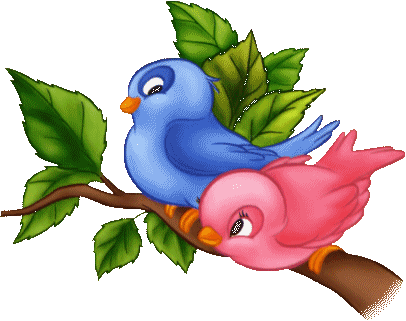 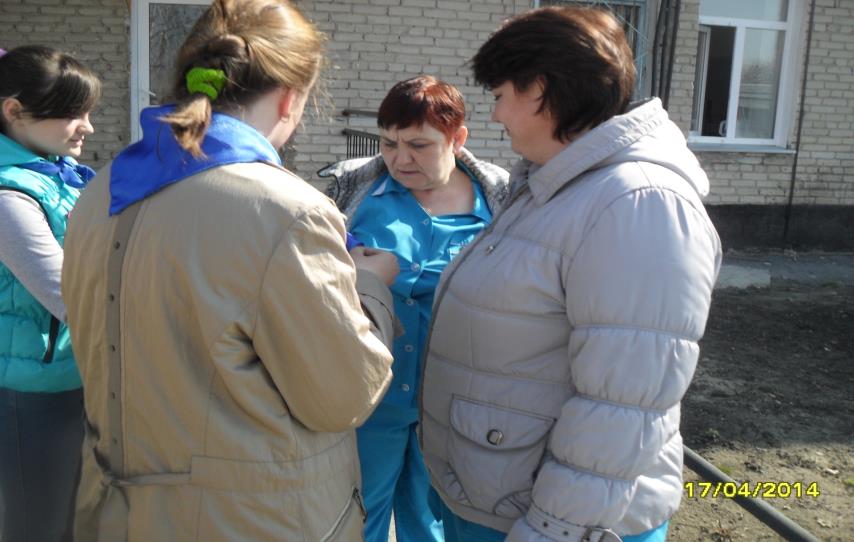 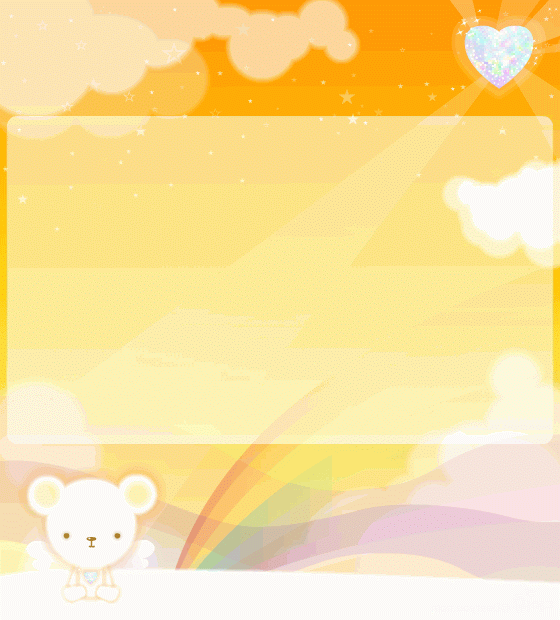 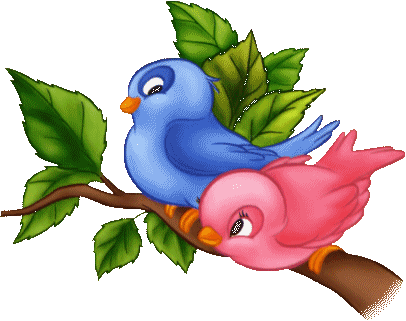 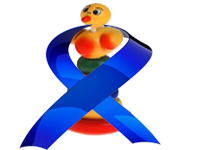 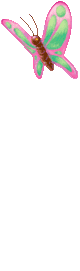 О
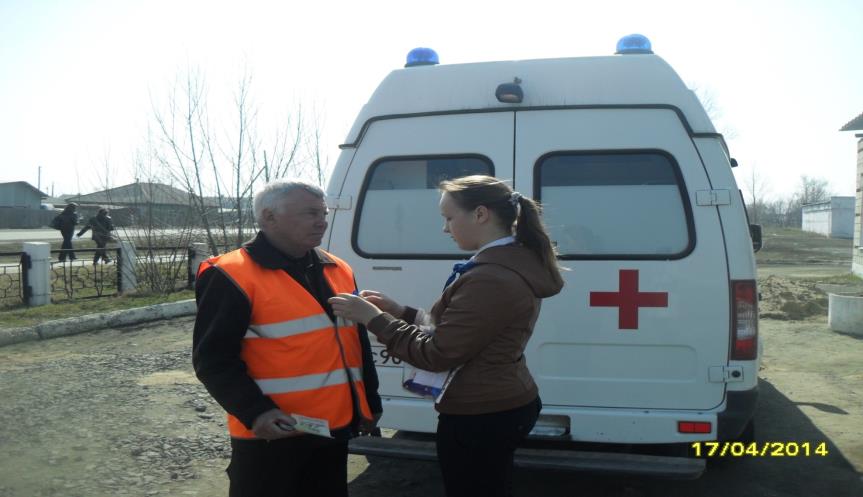 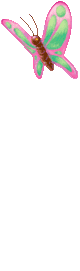 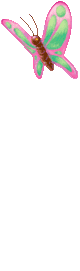 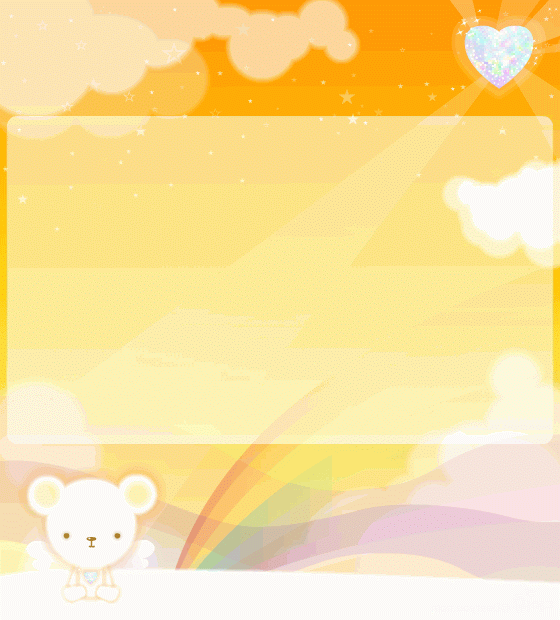 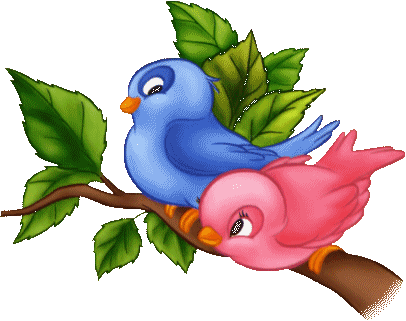 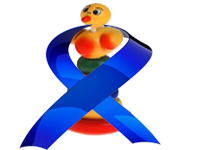 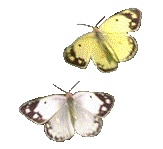 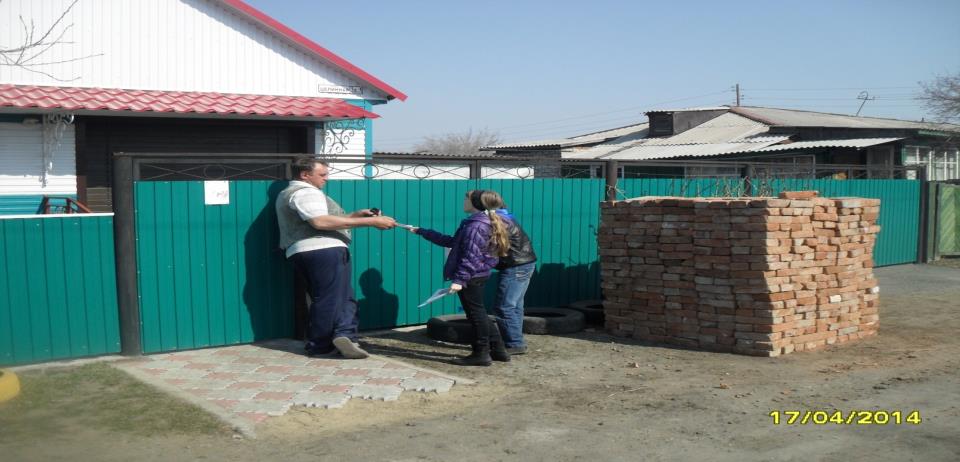 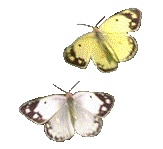 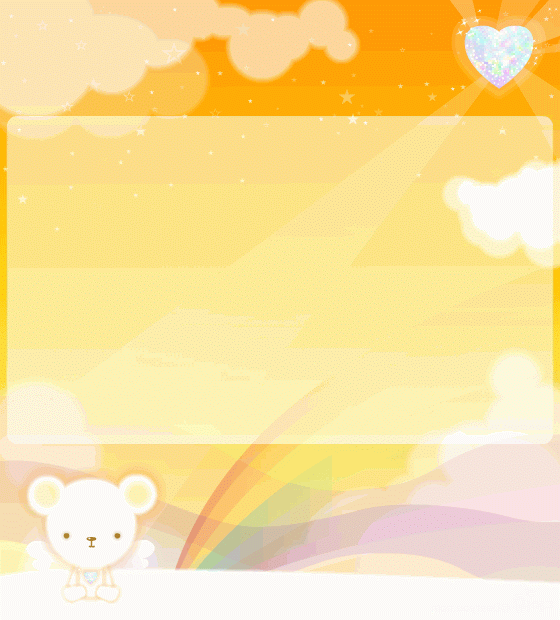 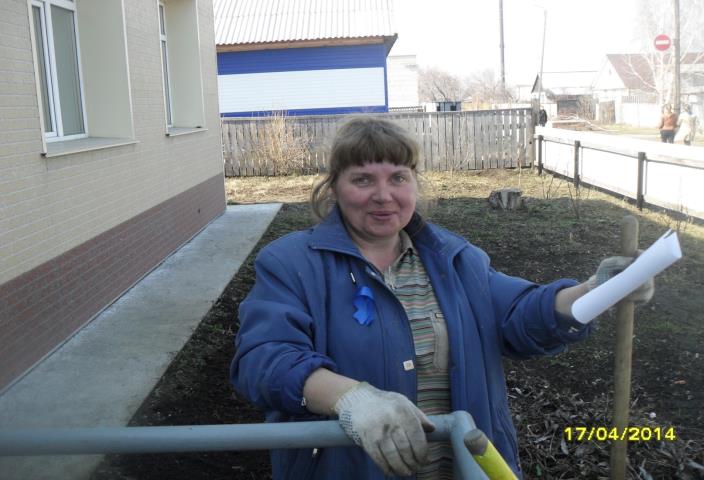 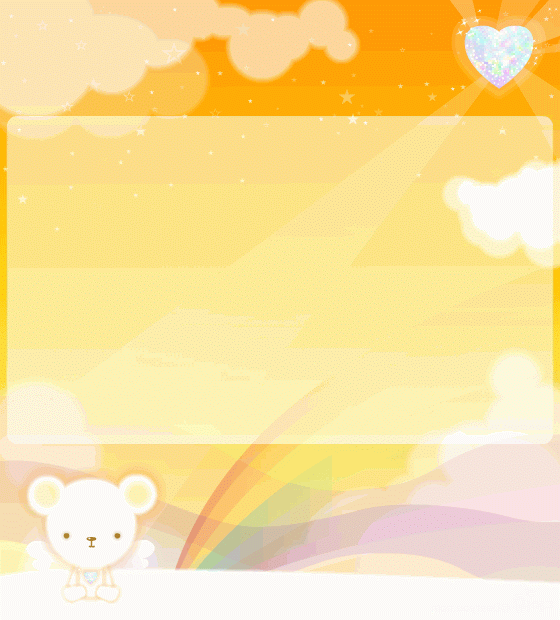 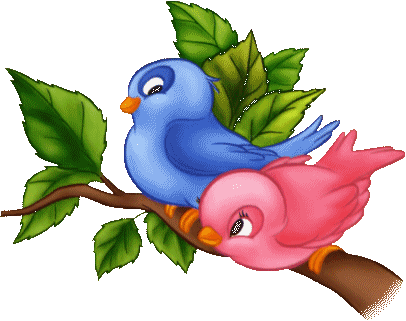 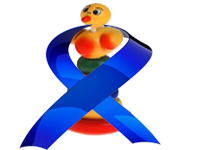 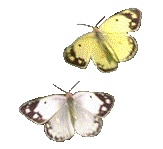 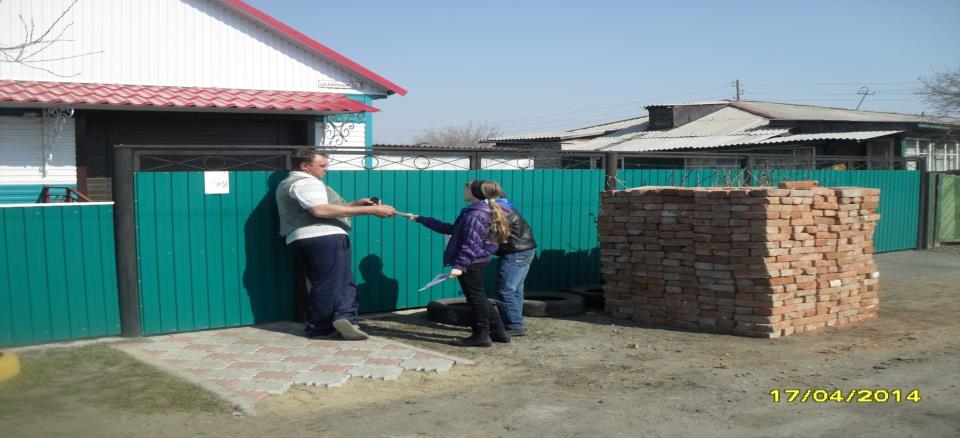 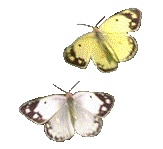 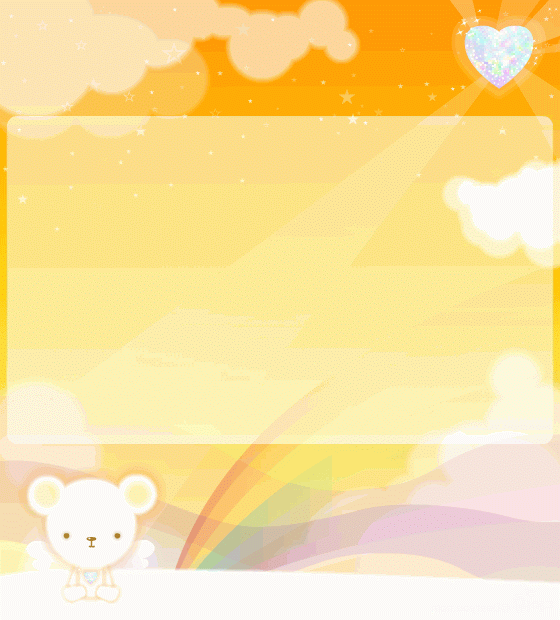 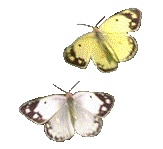 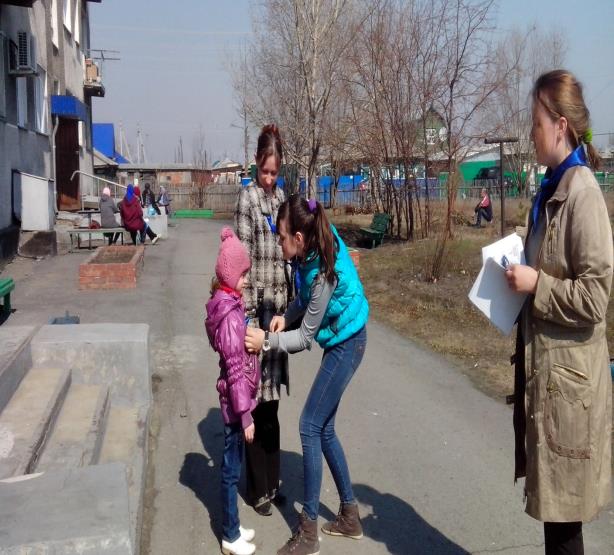 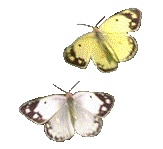 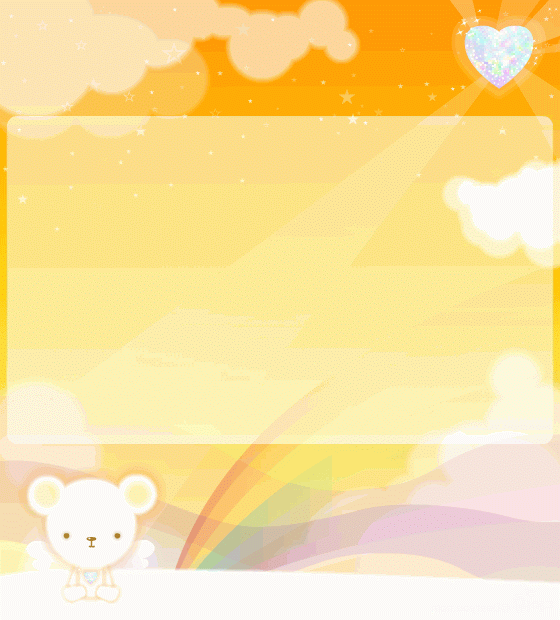 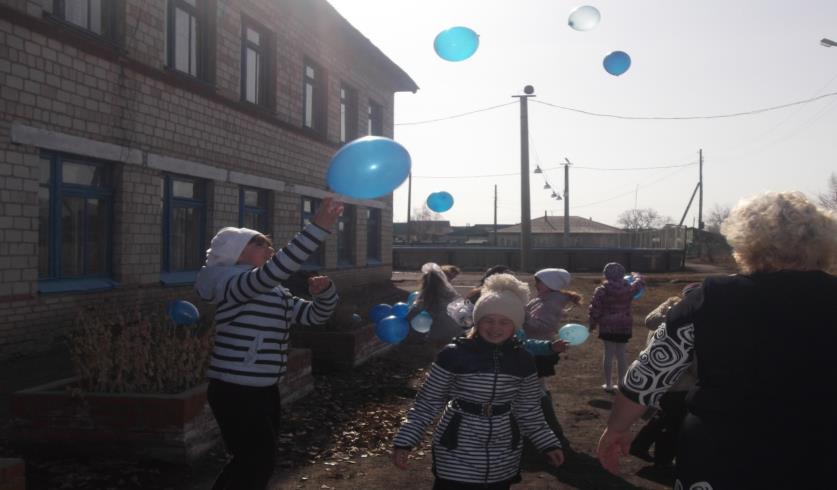 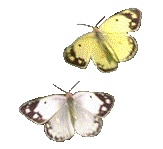 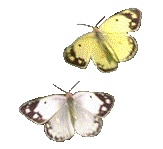 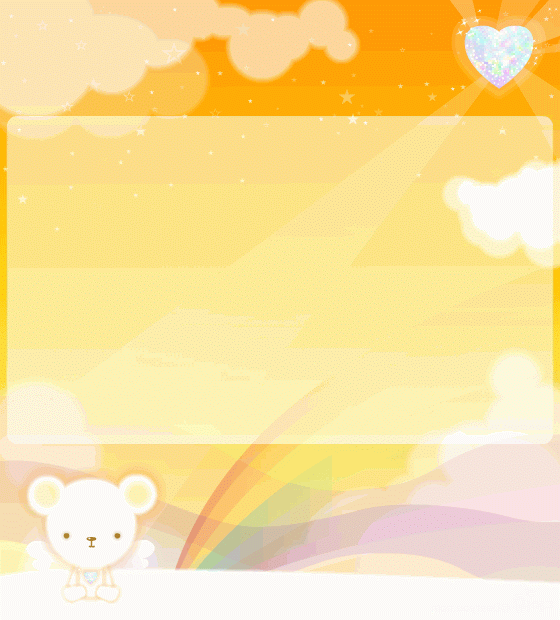 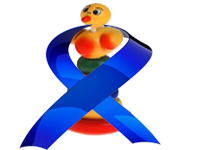 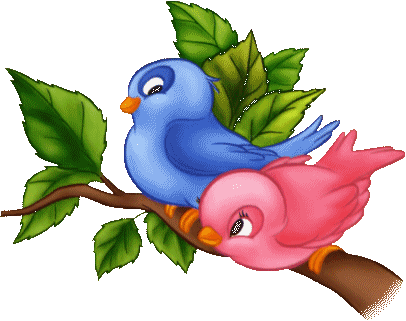 Верю я придет пора,  силу подлости  и злобы одолеет дух добра…